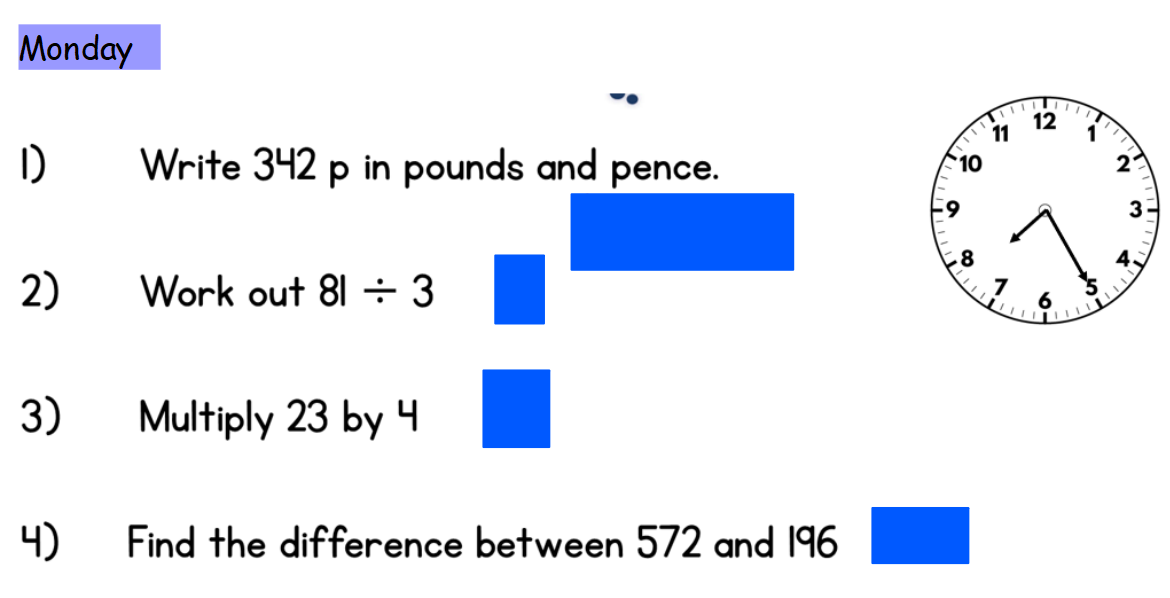 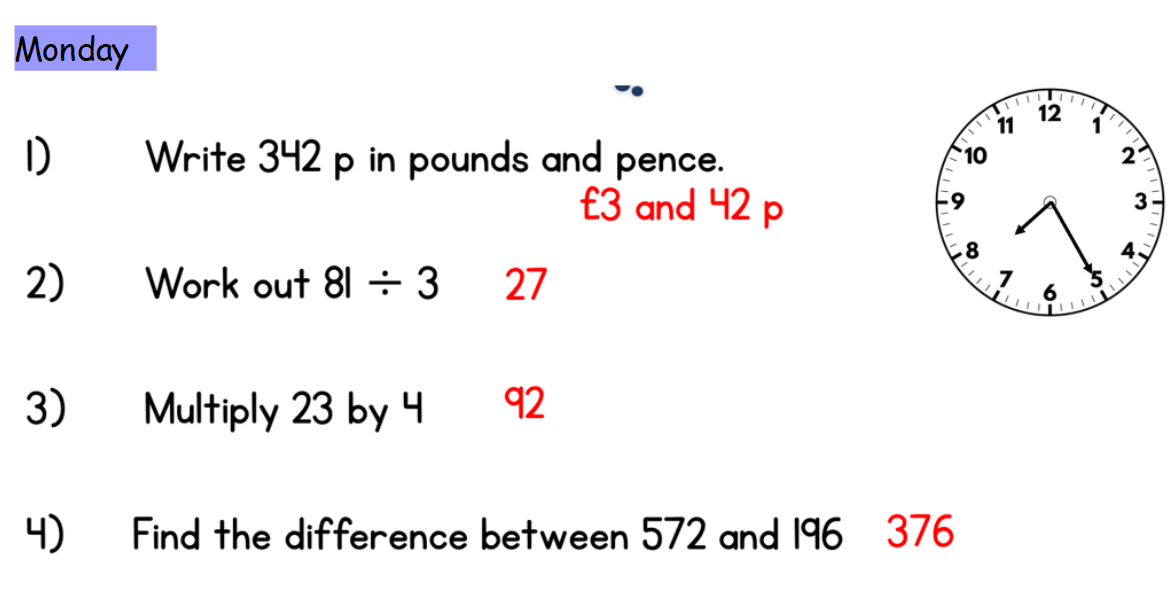 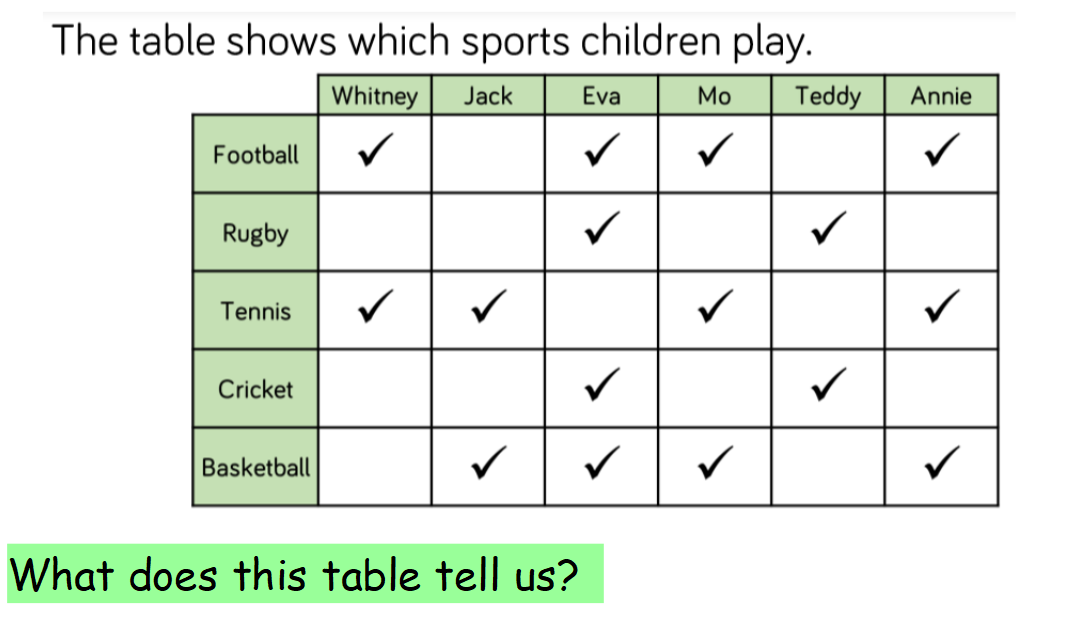 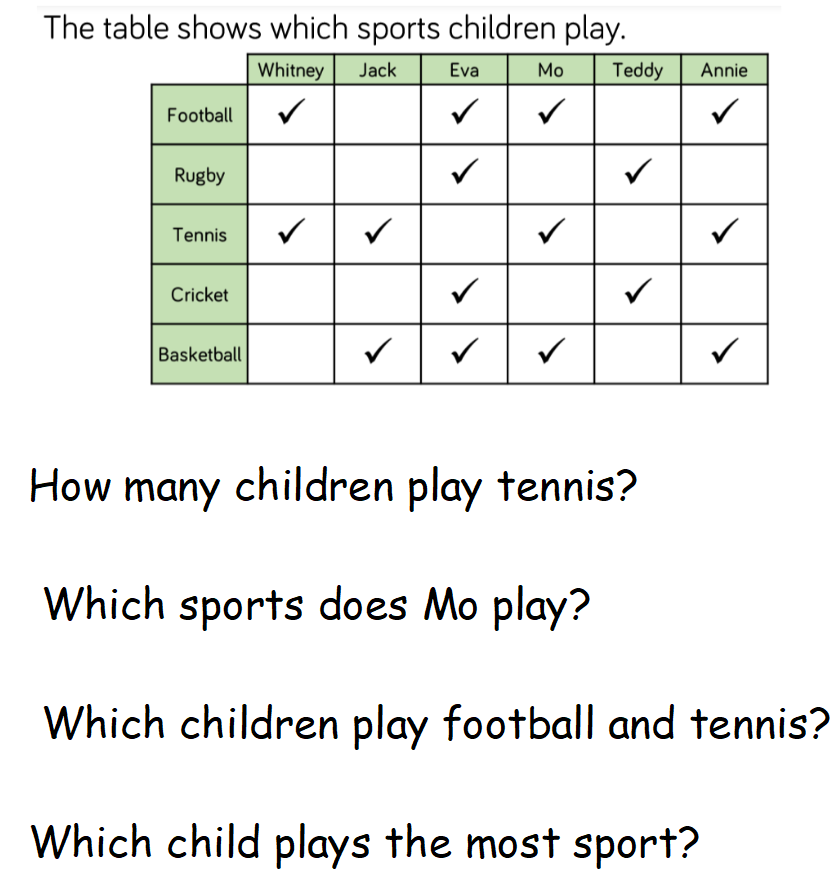 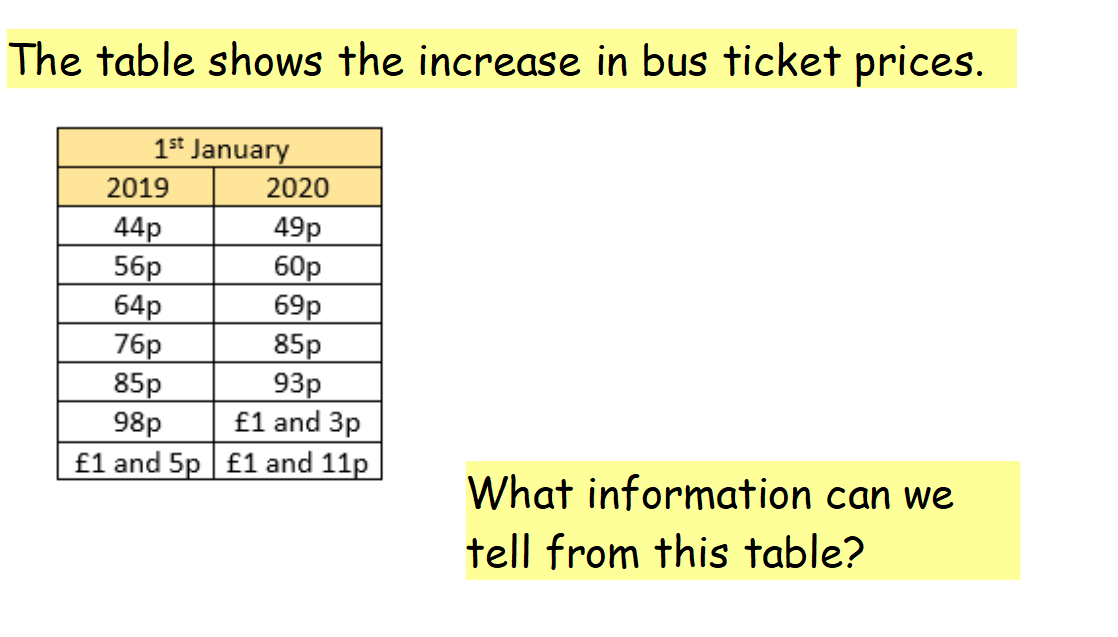 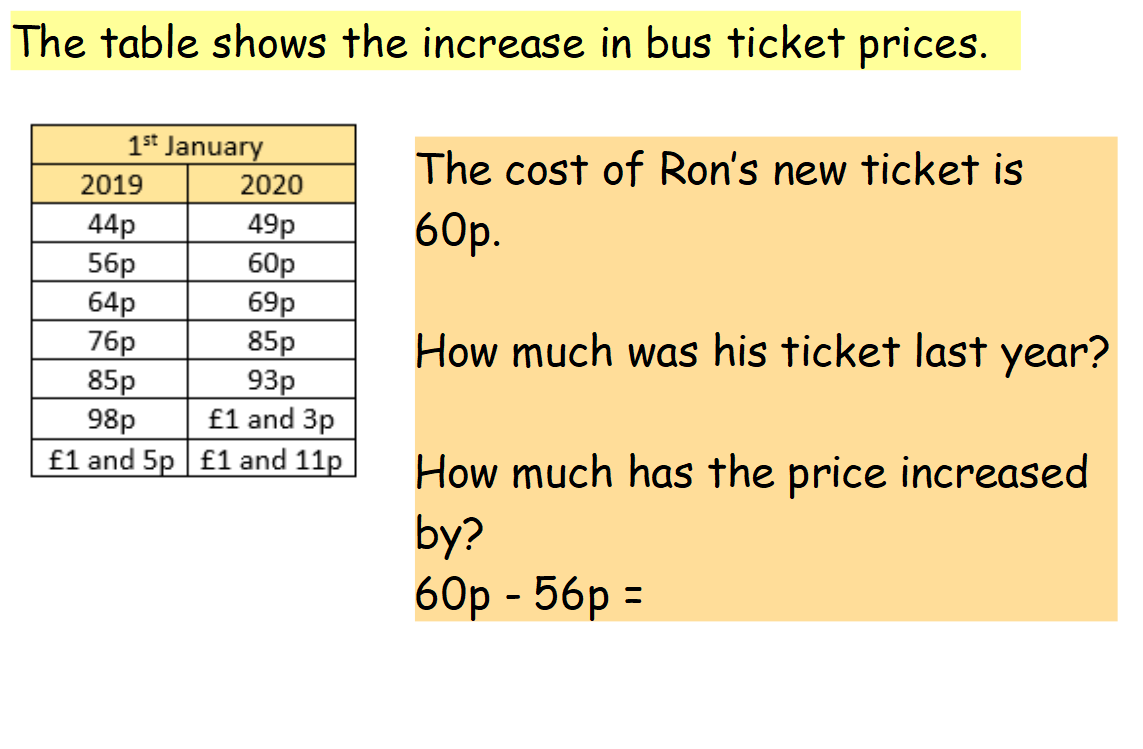 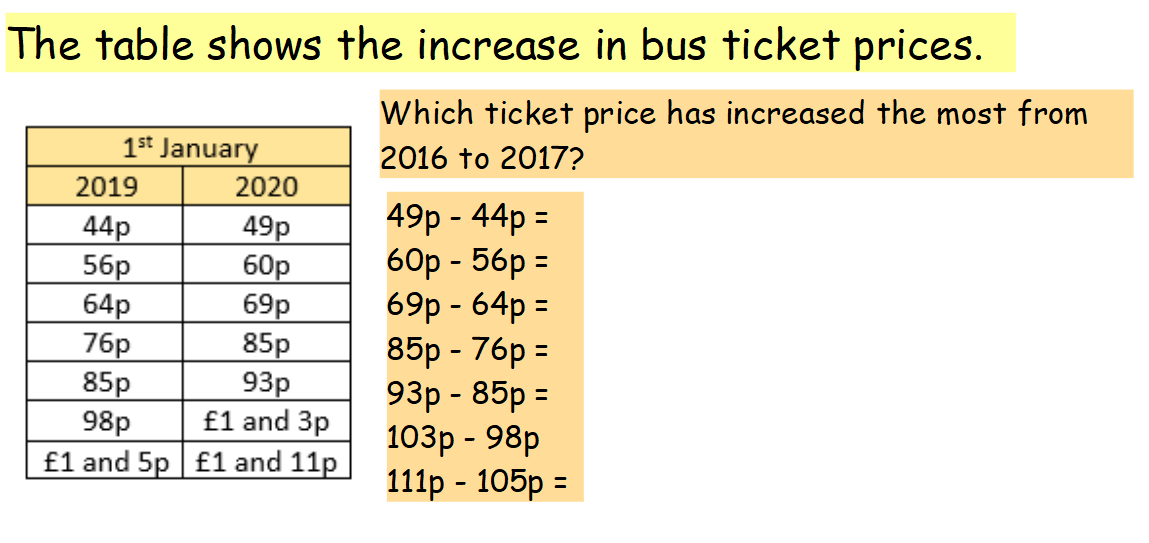 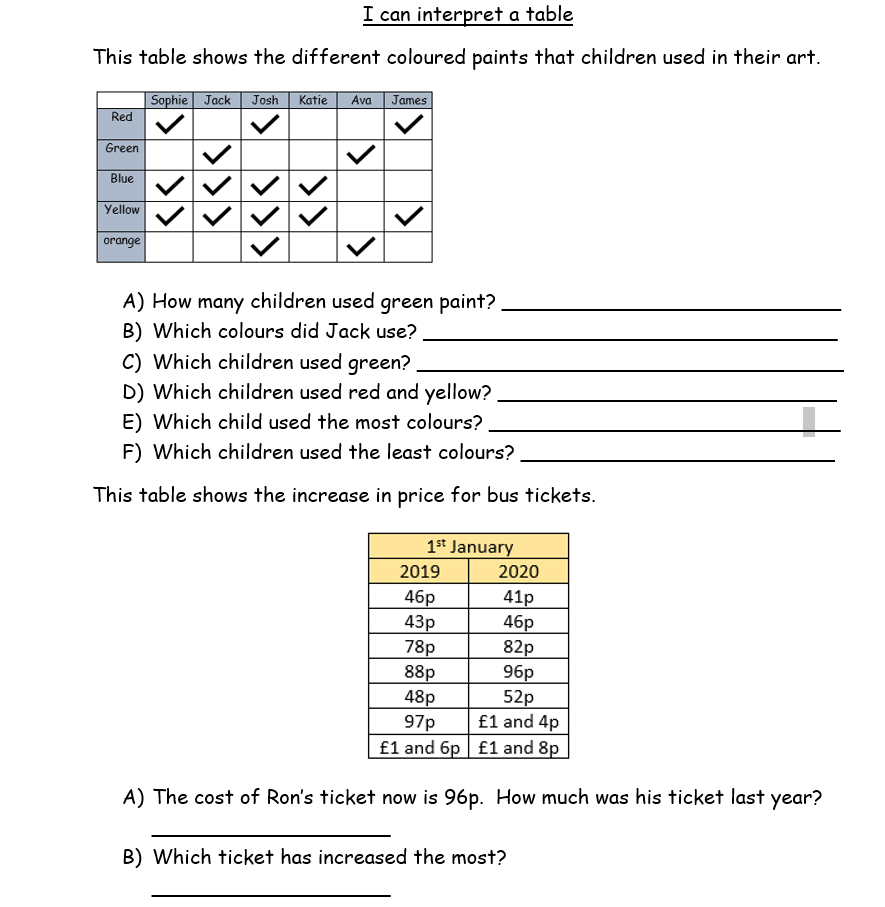 Answer the questions.  You can download and print the sheet or write the answers in a notebook
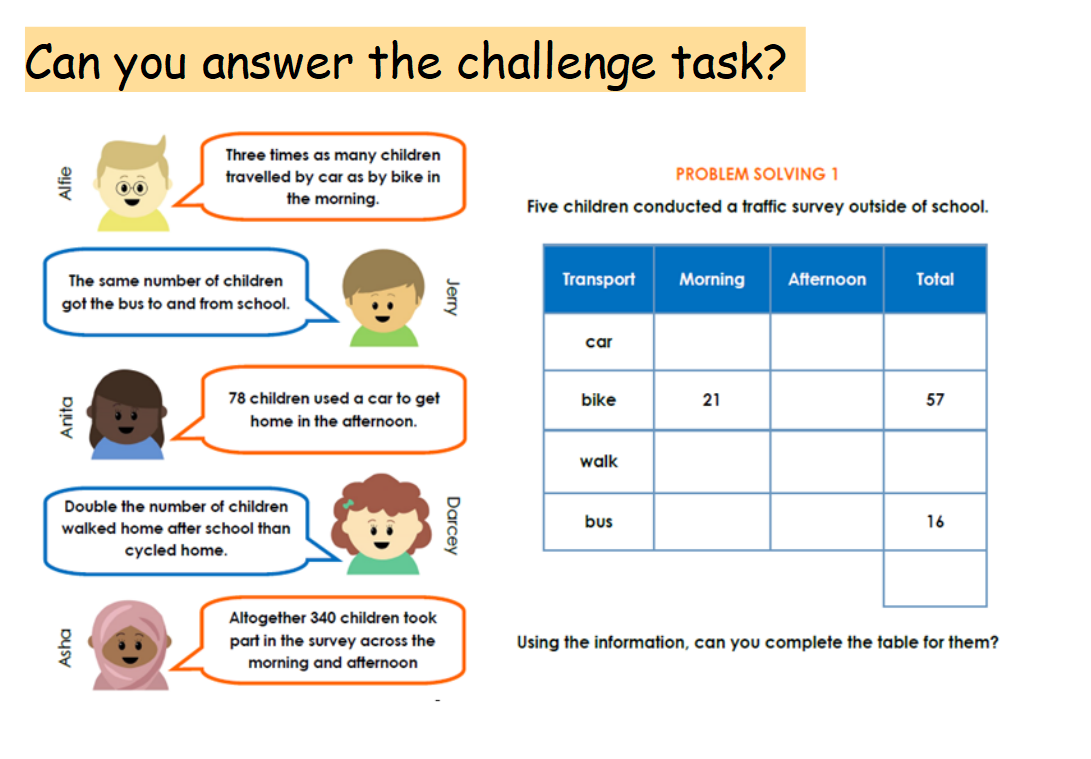